Funções trigonométricas inversas

Algumas animações
Antonio Carlos Brolezzi
brolezzi@ime.usp.br
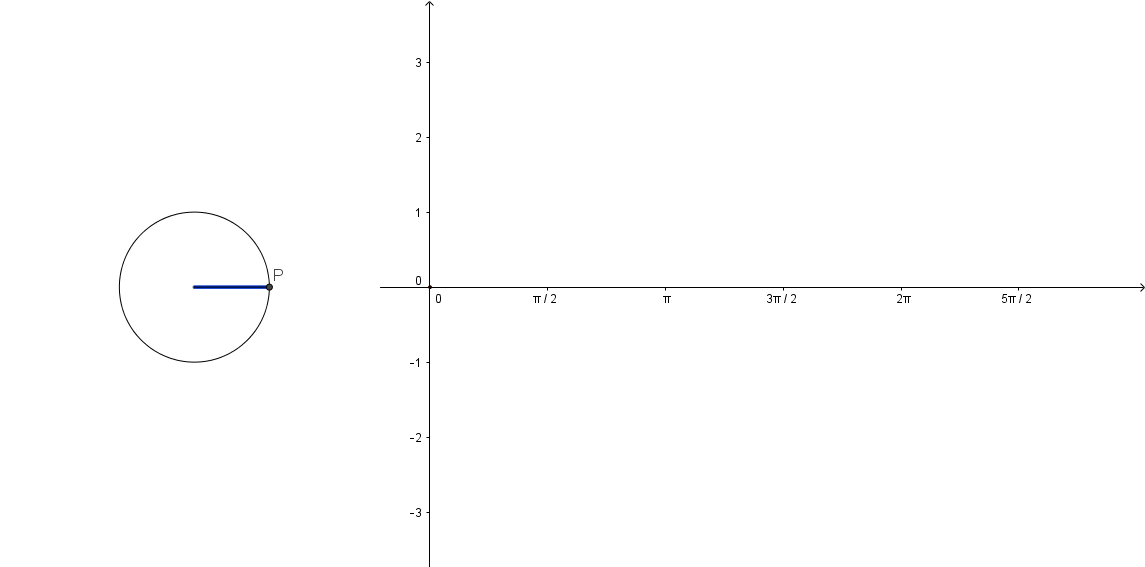 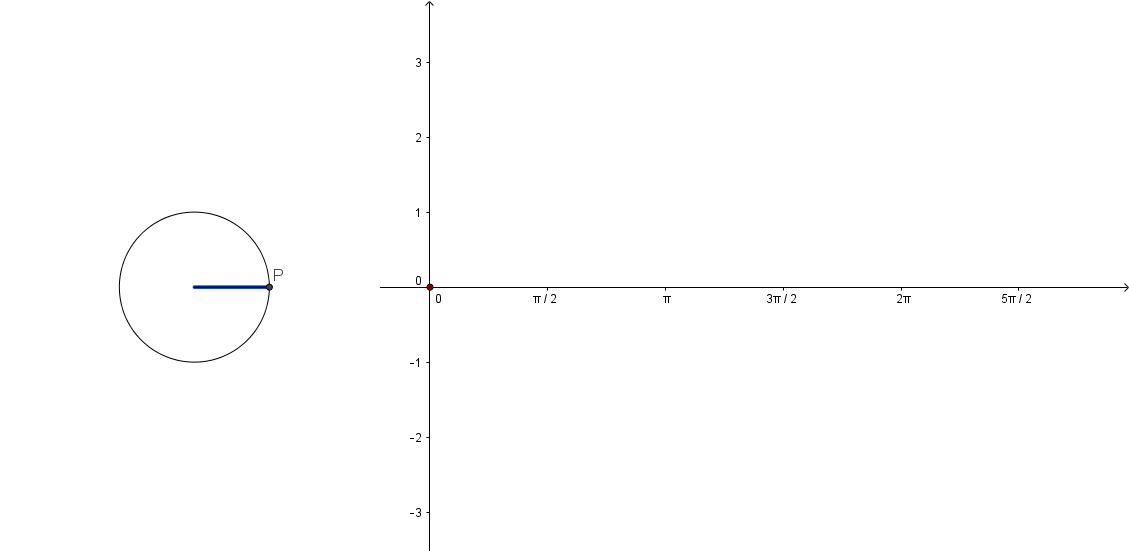 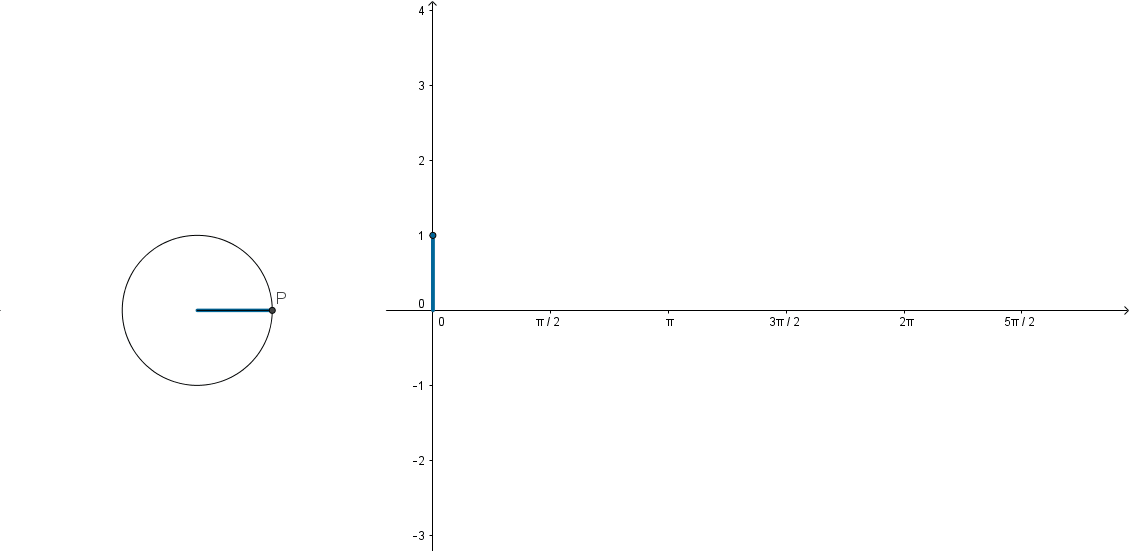 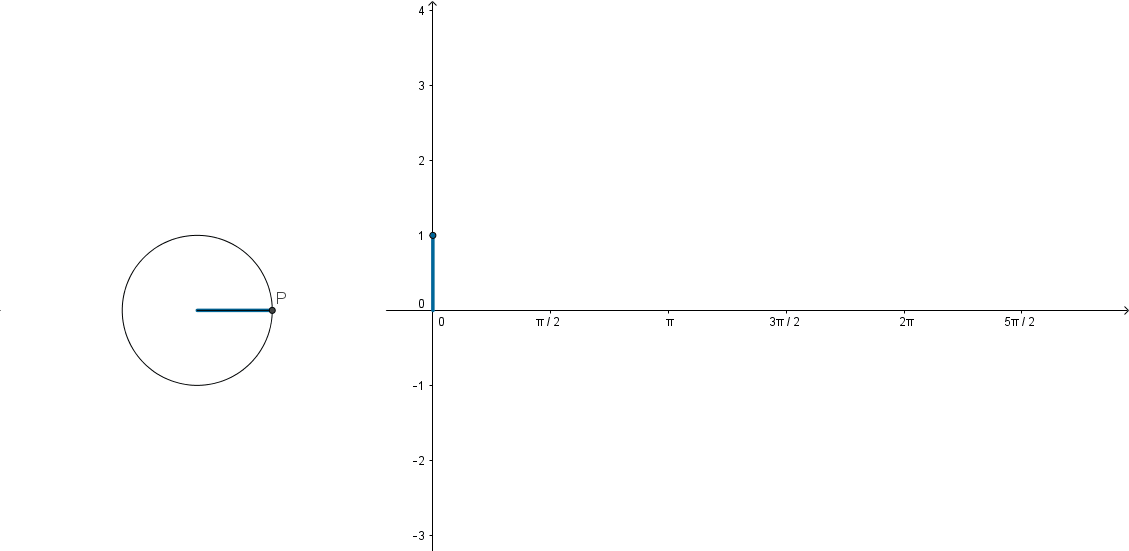 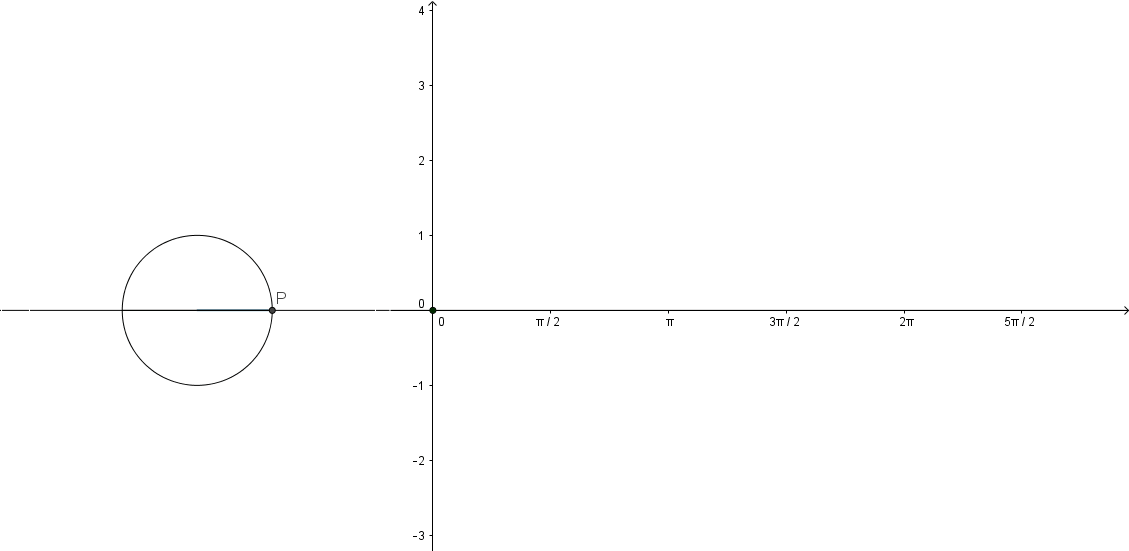 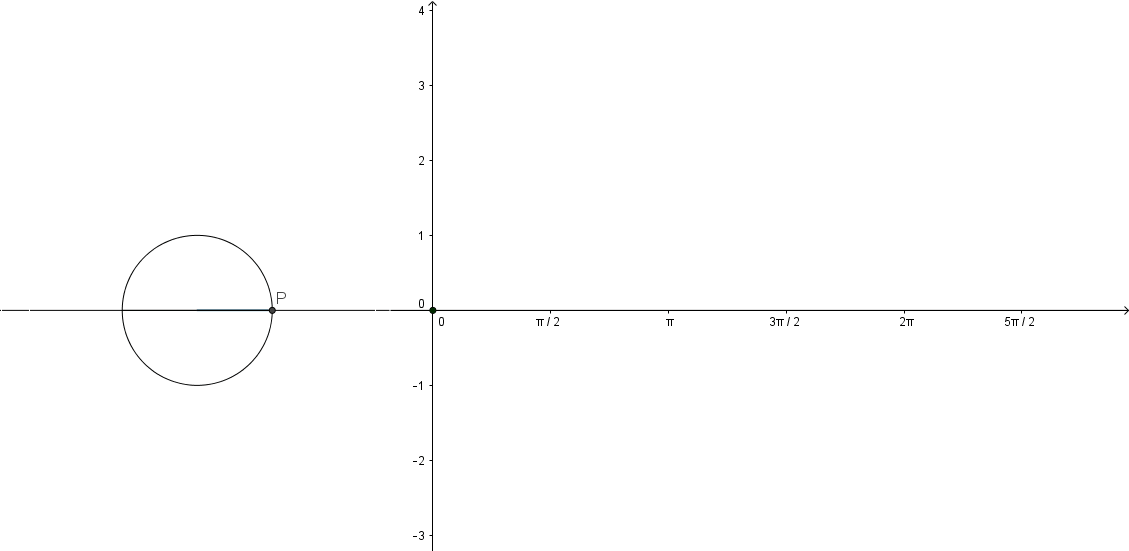 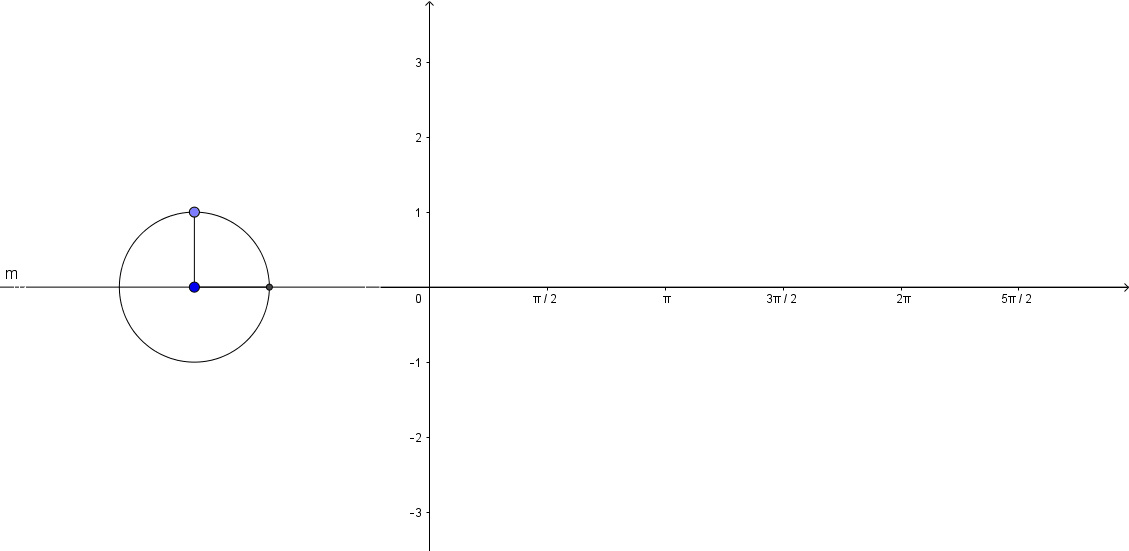 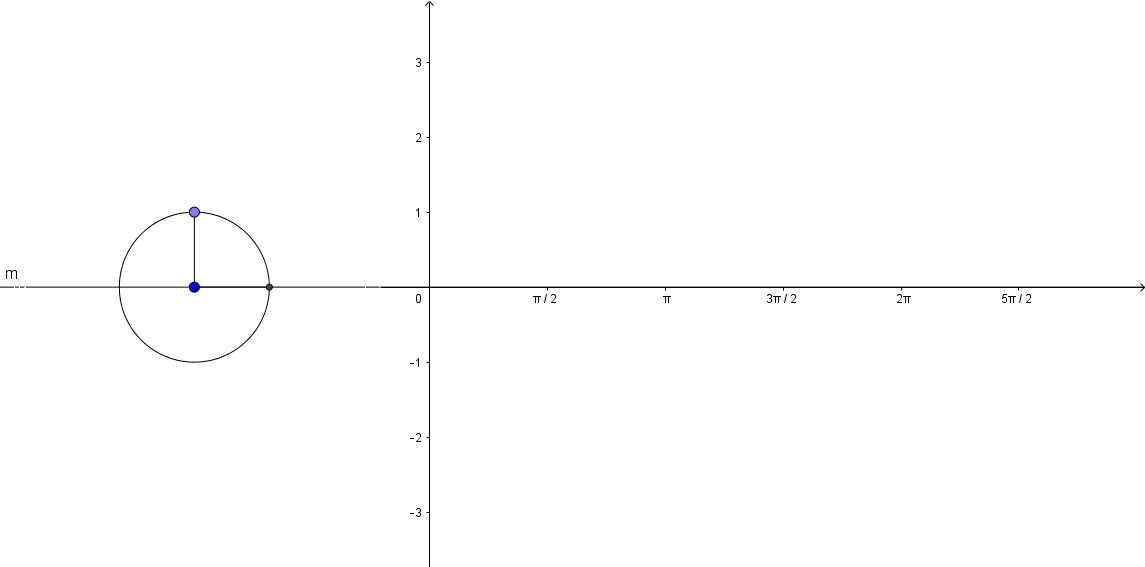 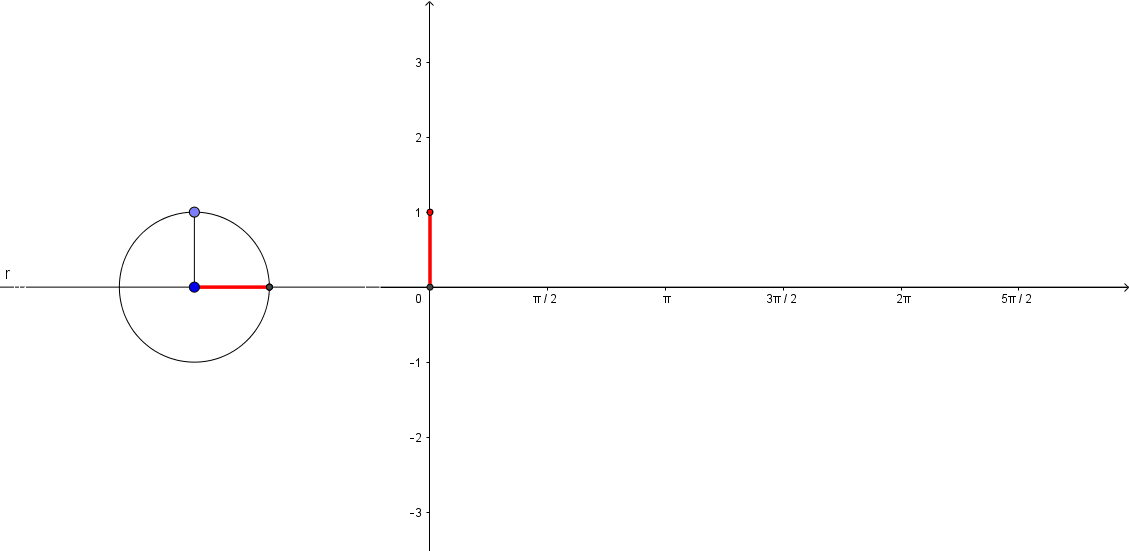 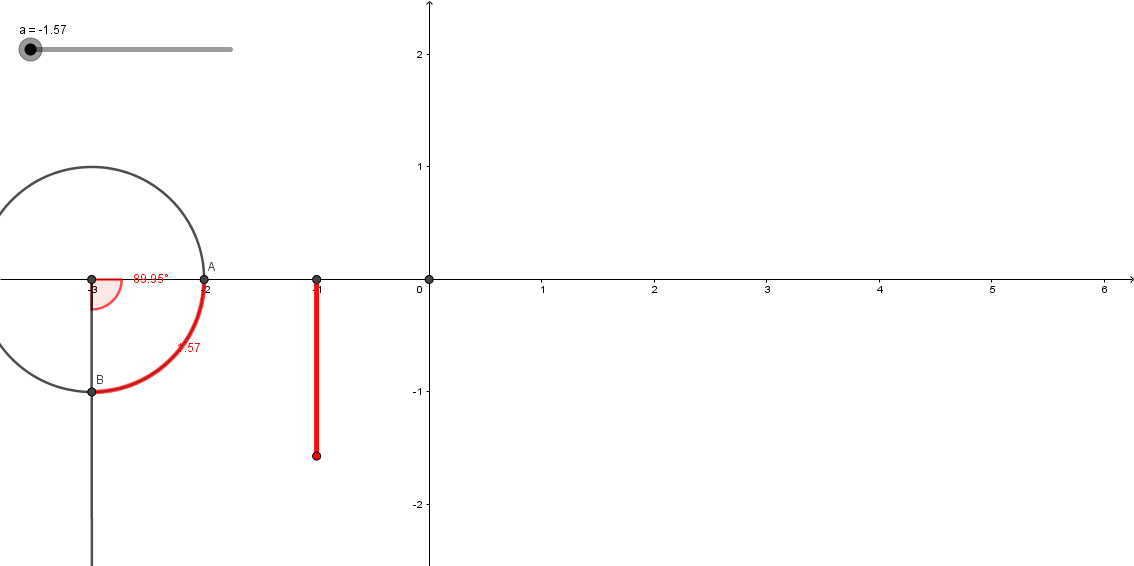 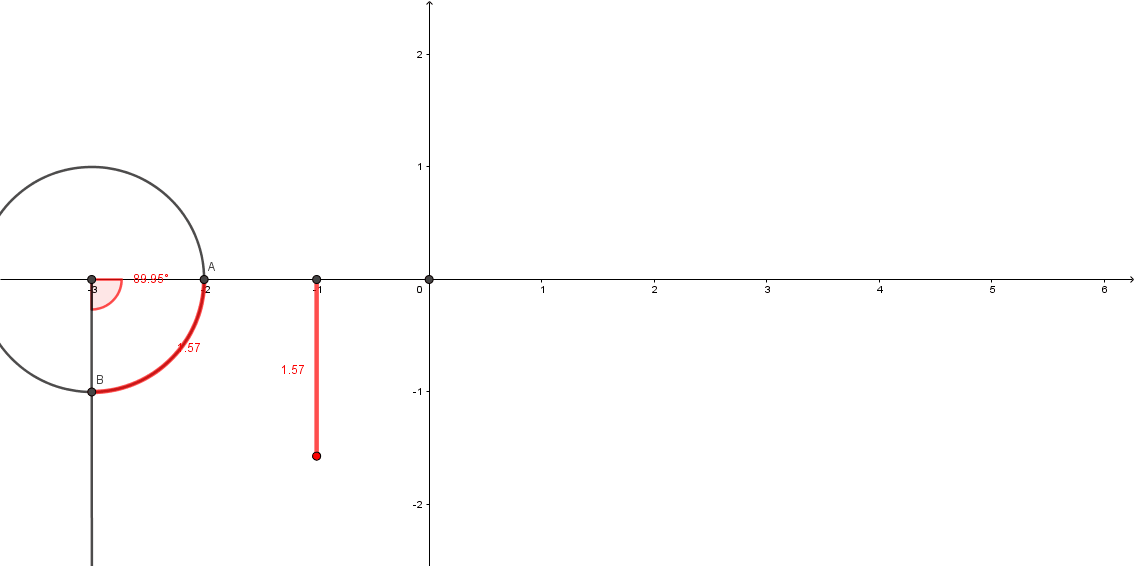 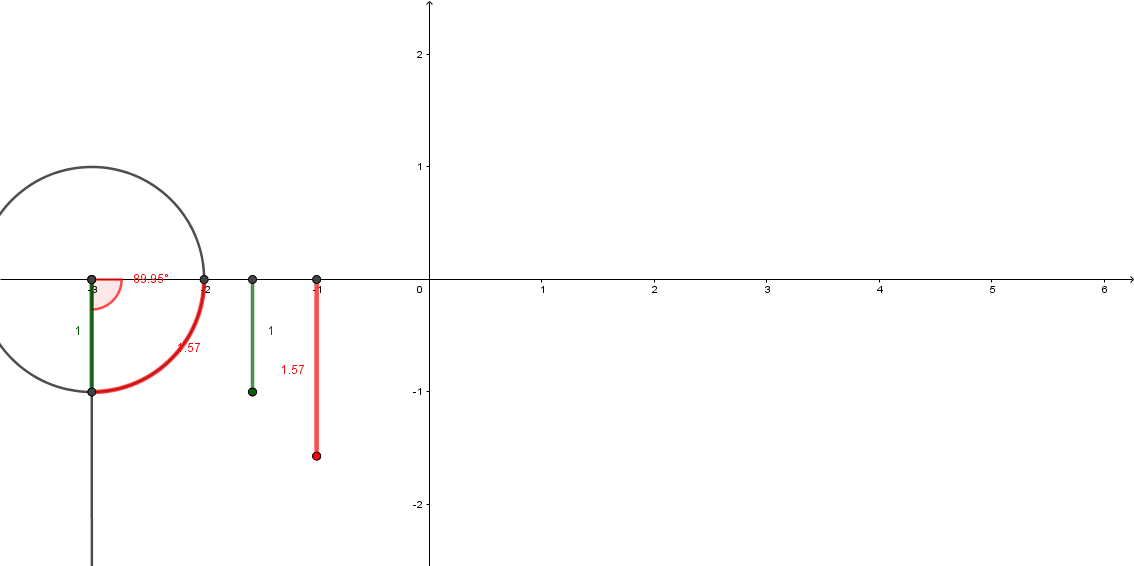